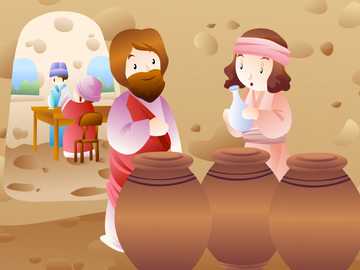 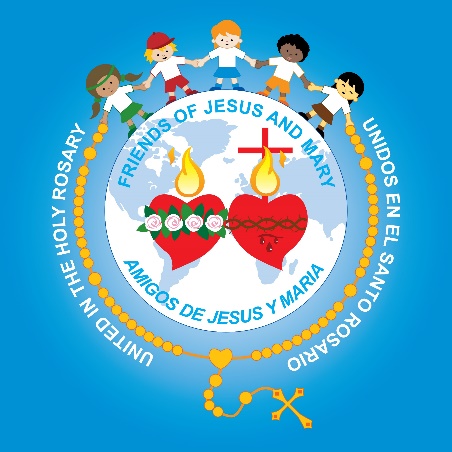 Ministerio Amigos de Jesús y María
Ciclo “C” - II Domingo del Tiempo Ordinario
Juan 2, 1-11
Las Bodas de Caná
Las Bodas de Caná
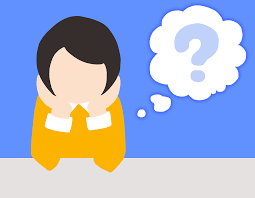 Reflexión
Jesús hizo su primer milagro público en una boda en Caná.
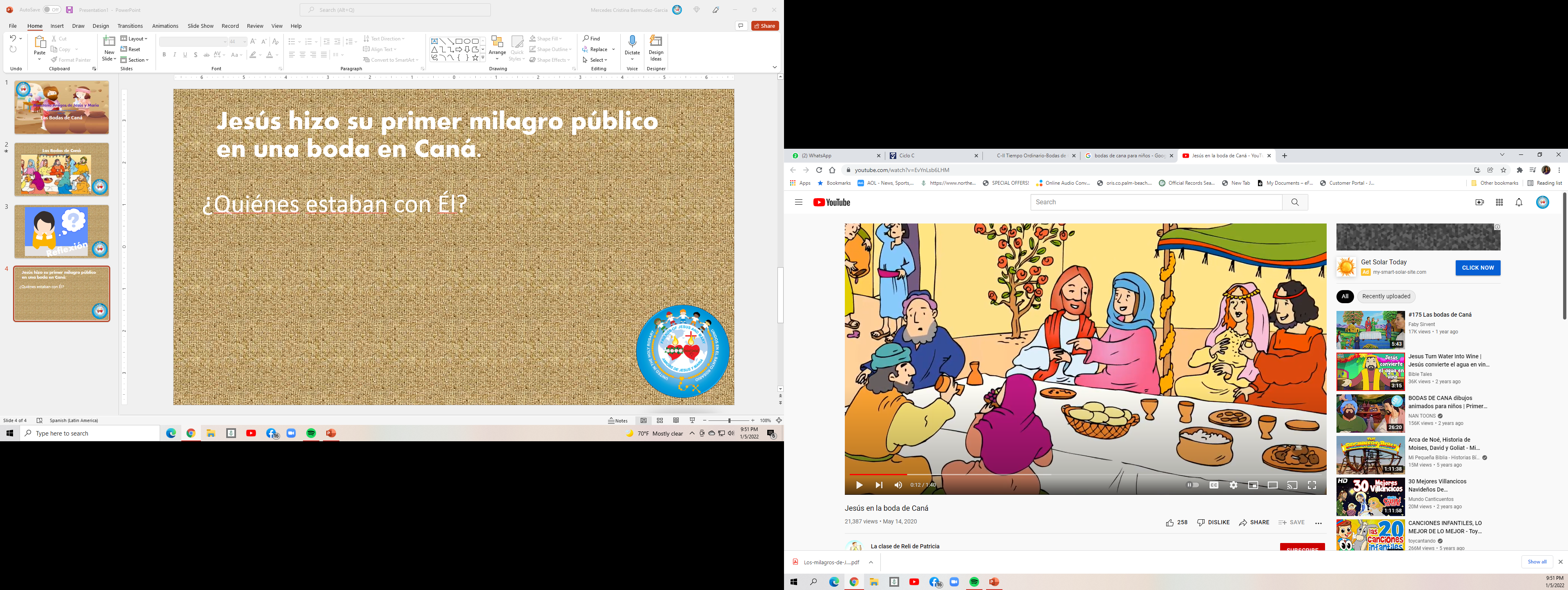 ¿Quiénes estaban con Él?
Su Madre, la Virgen María, y los apóstoles
¿Quién se da cuenta que se acabó el vino?
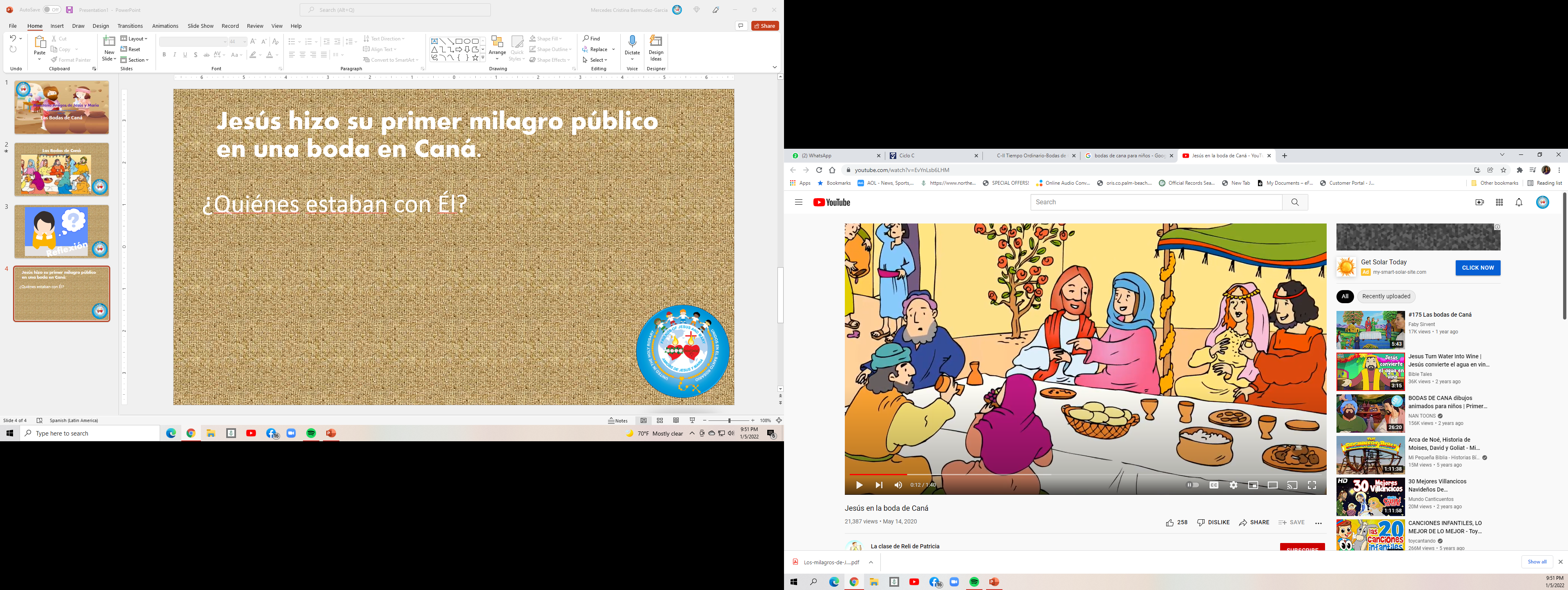 La Virgen María
¿Qué hace ella?
Le dice a Jesús para que haga algo porque sabe que es Dios y puede hacer milagros
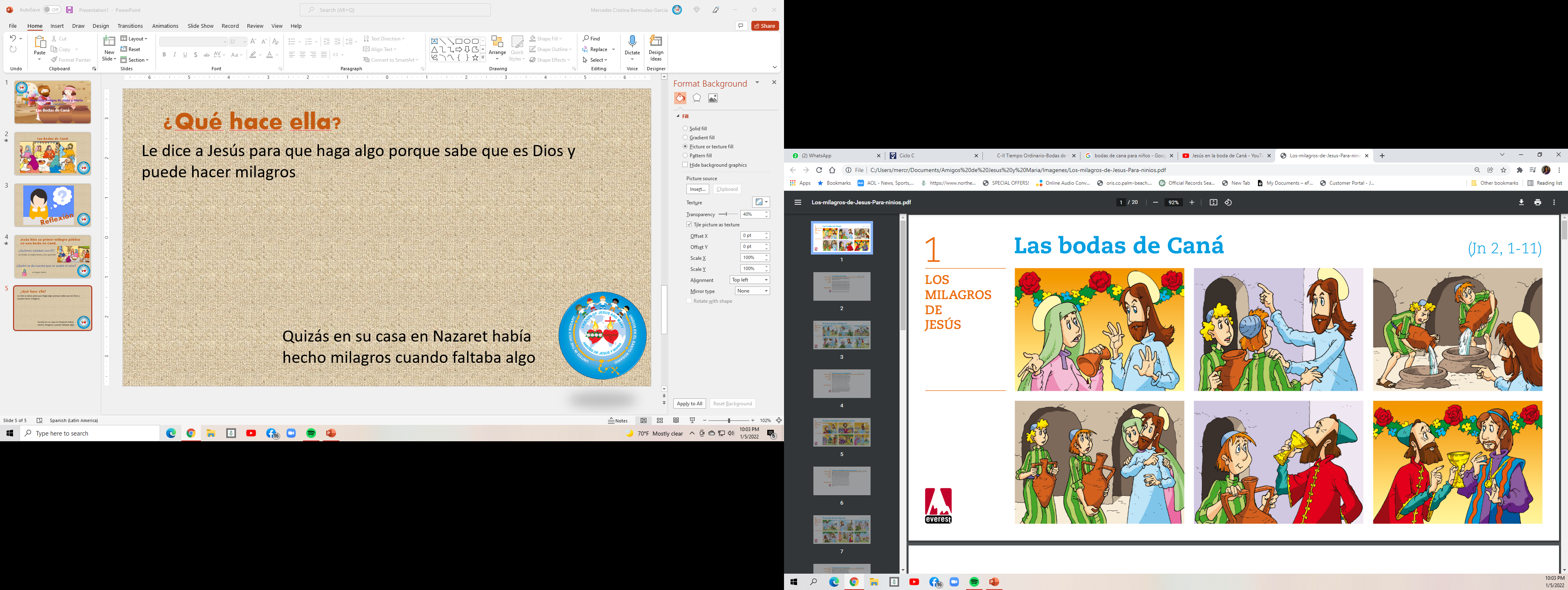 Quizás en su casa en Nazaret había hecho milagros cuando faltaba algo
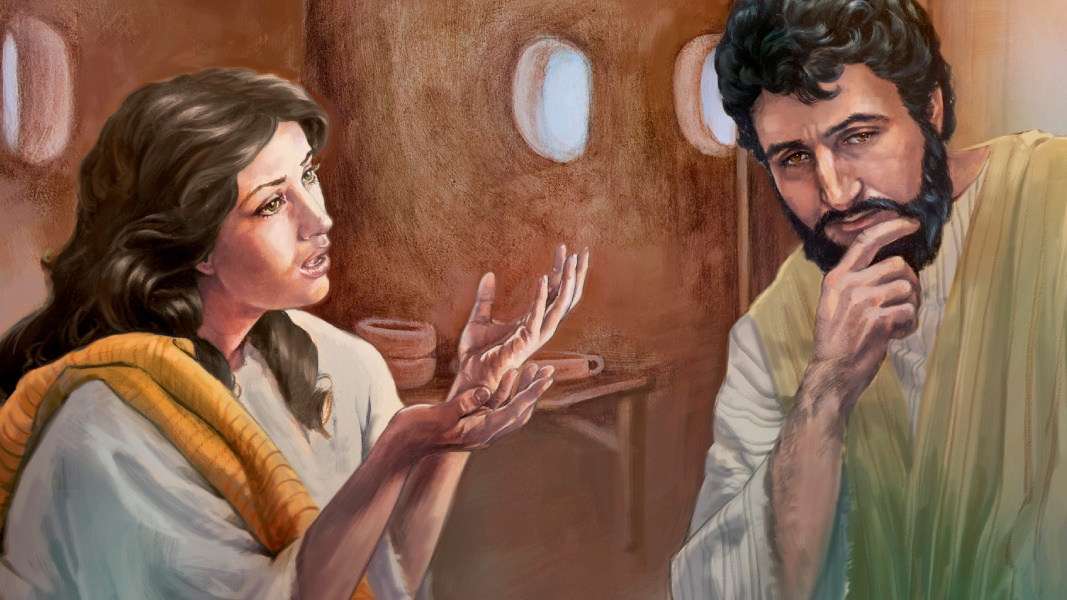 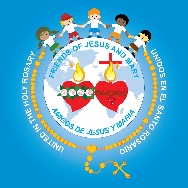 ¿Qué dice Jesús?
Todavía no llega mi hora;
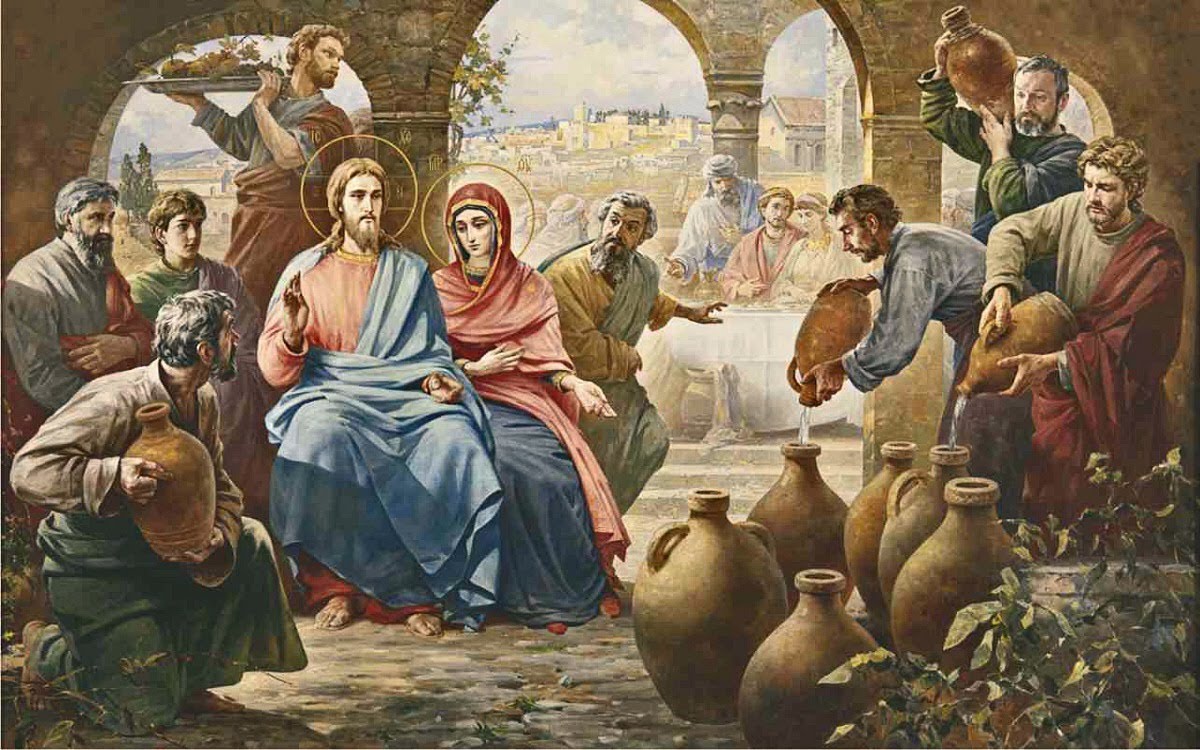 pero después le hace caso a su Madre porque la ama mucho y no quiere entristecerla
María sabe que Jesús es buen hijo y que El siempre la obedece;
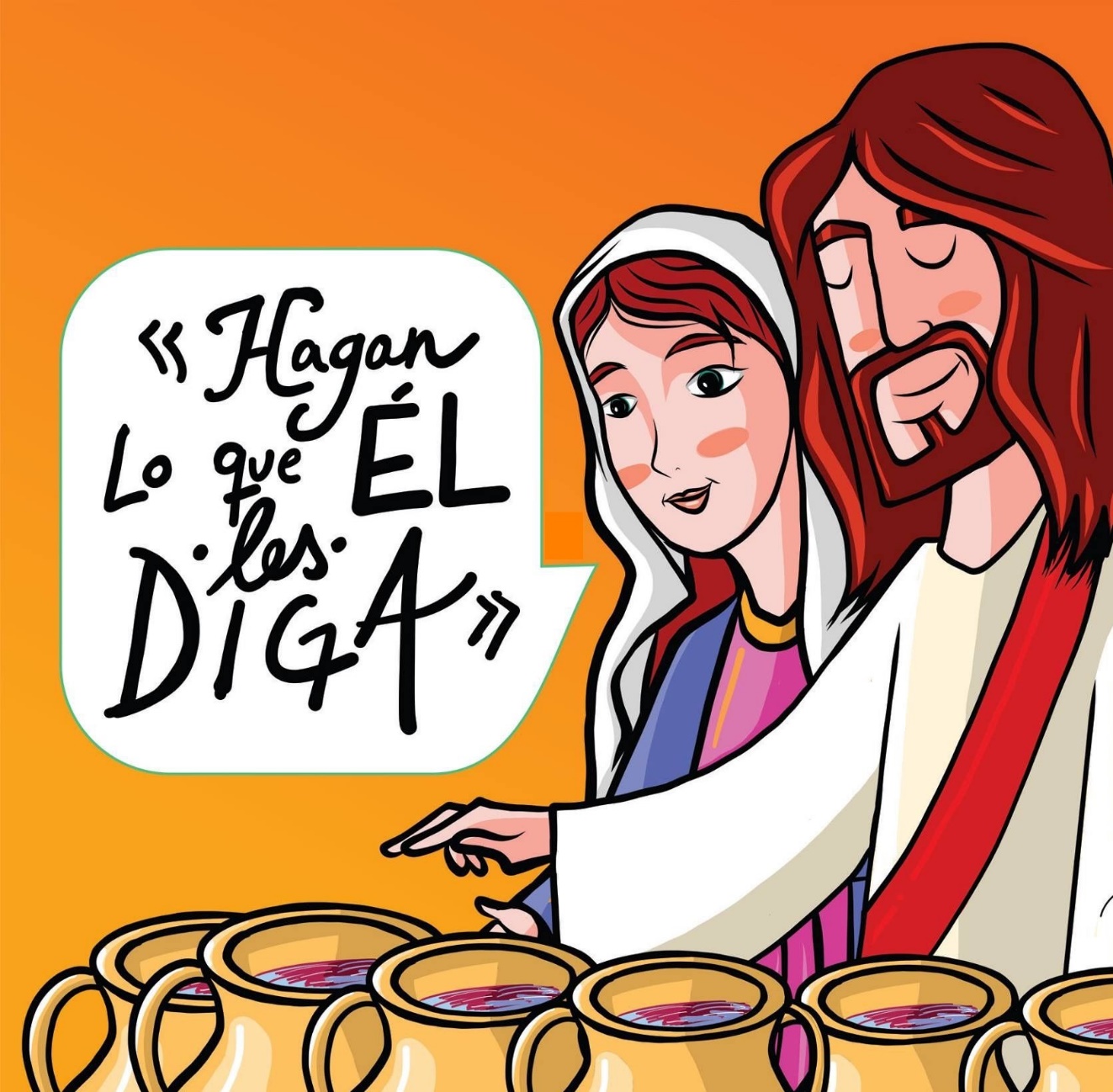 ¿Qué le dice a los que servían?
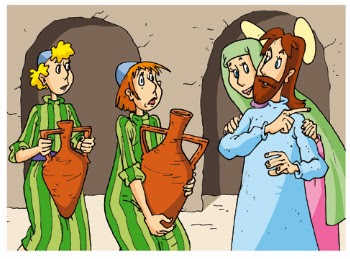 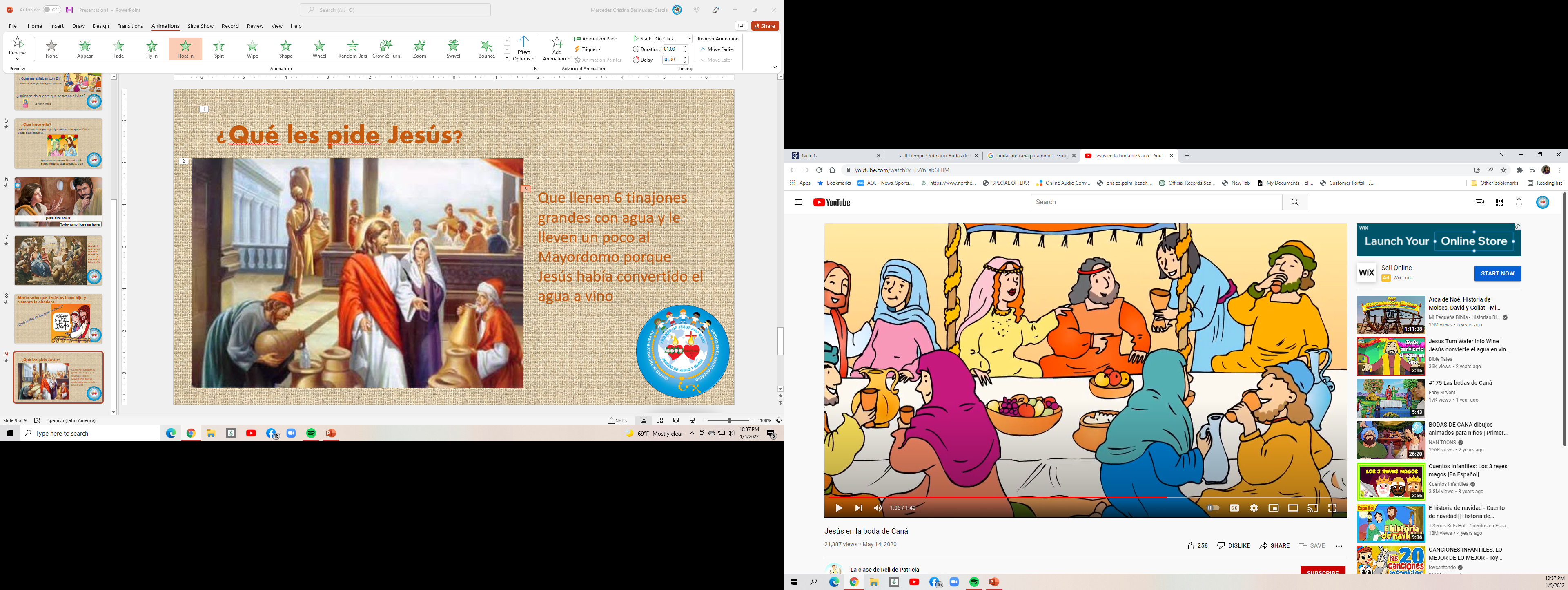 ¿Qué les pide Jesús?
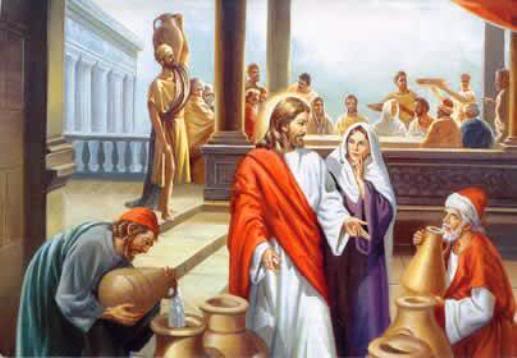 Que llenen 6 tinajones grandes con agua y le lleven un poco al Mayordomo porque Jesús había convertido el agua a vino
¿Qué dice el Mayordomo?
Le dice al novio que él había guardado el vino mejor hasta lo último
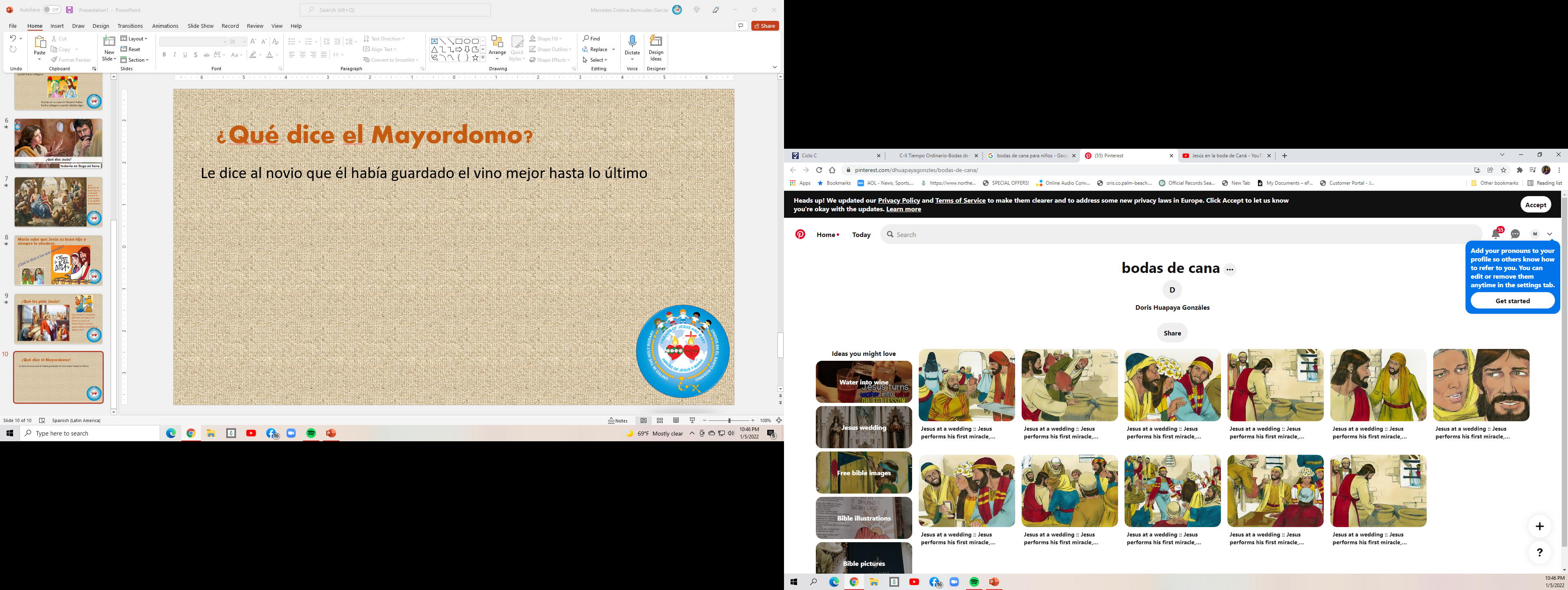 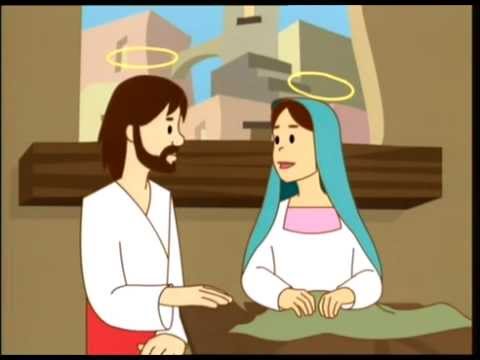 Igual, Nuestra Madre intercede por nuestras necesidades a su hijo amado y Jesús no le niega nada a su Madre amada. La Virgen solo nos pide una cosa: “Hagan lo que él les diga”.
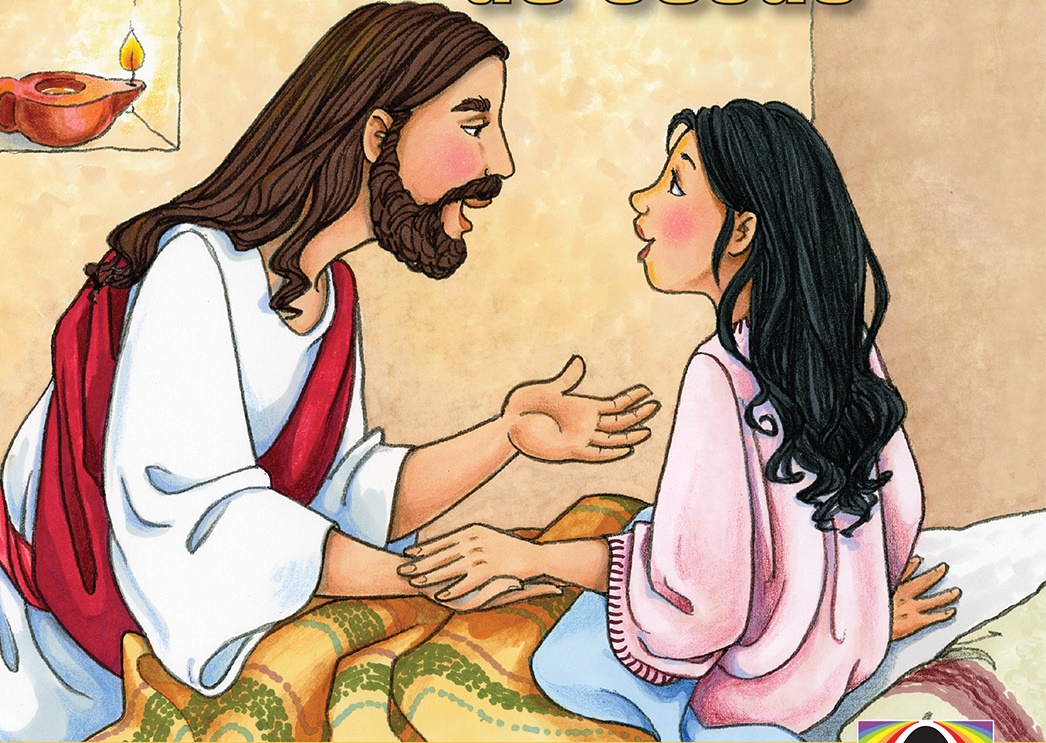 Si hacemos la voluntad de Dios, Él puede hacer milagros en nuestras vidas.
Y el vino que hizo Jesús fue el mejor
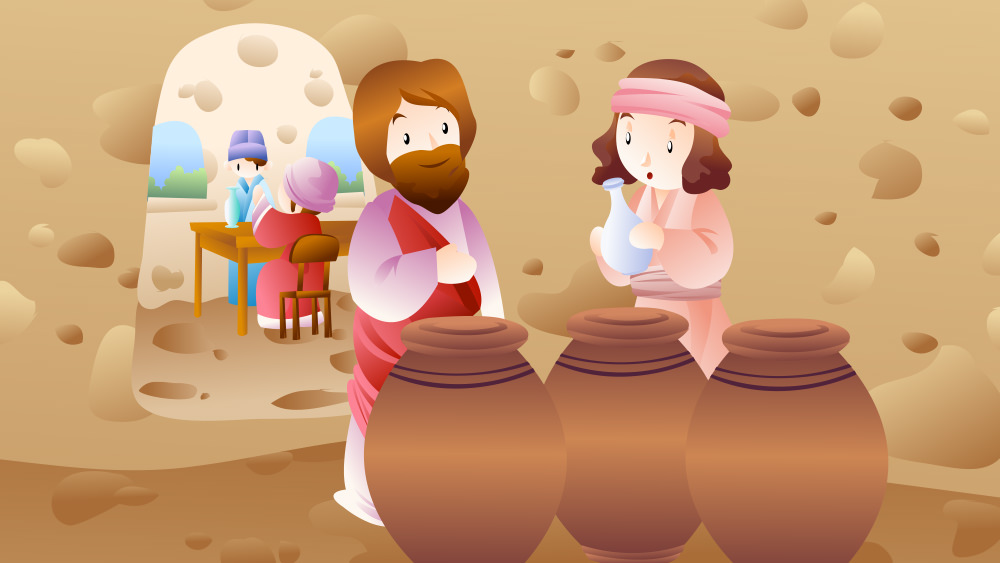 Igual, la presencia de Jesús en nuestras vidas mejora todo llenándola con más felicidad, más amor, más santidad.
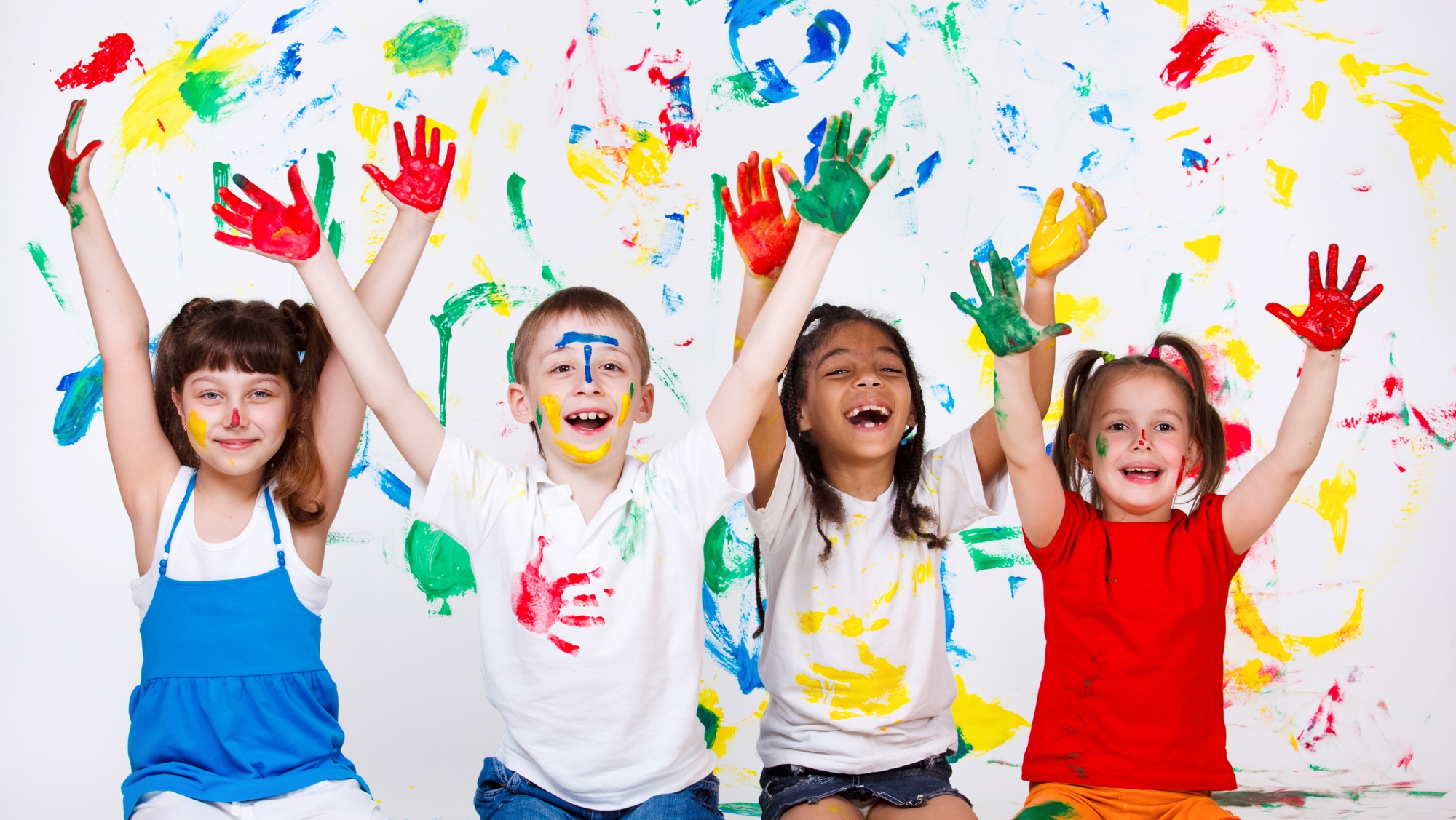 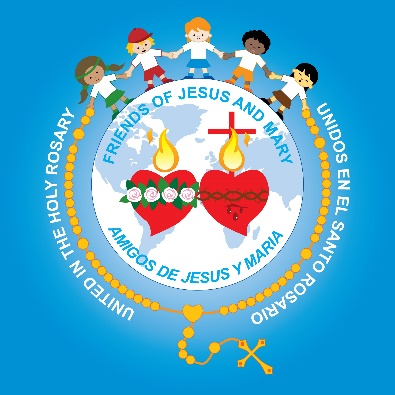 ACTIVIDAD
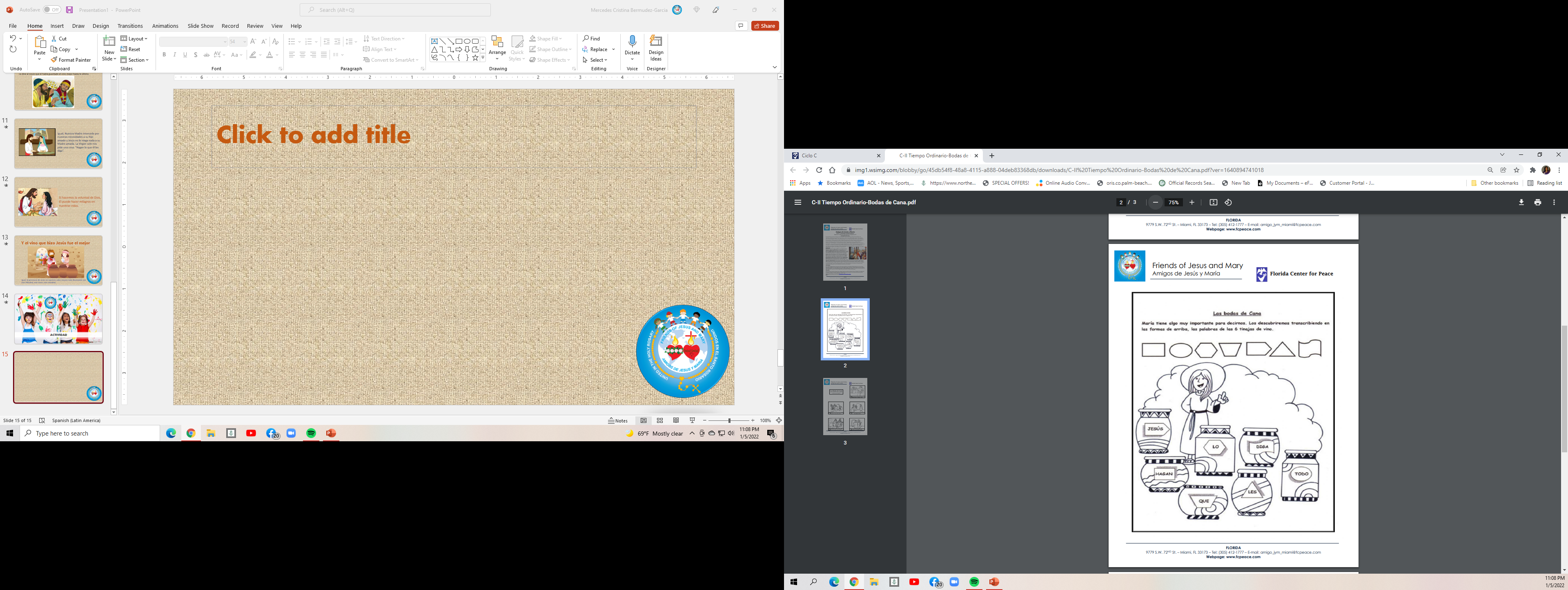 DIGA
JESÚS
HAGAN
TODO
LO
QUE
LES
Llenar las formas arriba con las palabras en las mismas formas abajo para ver el mensaje importante de María
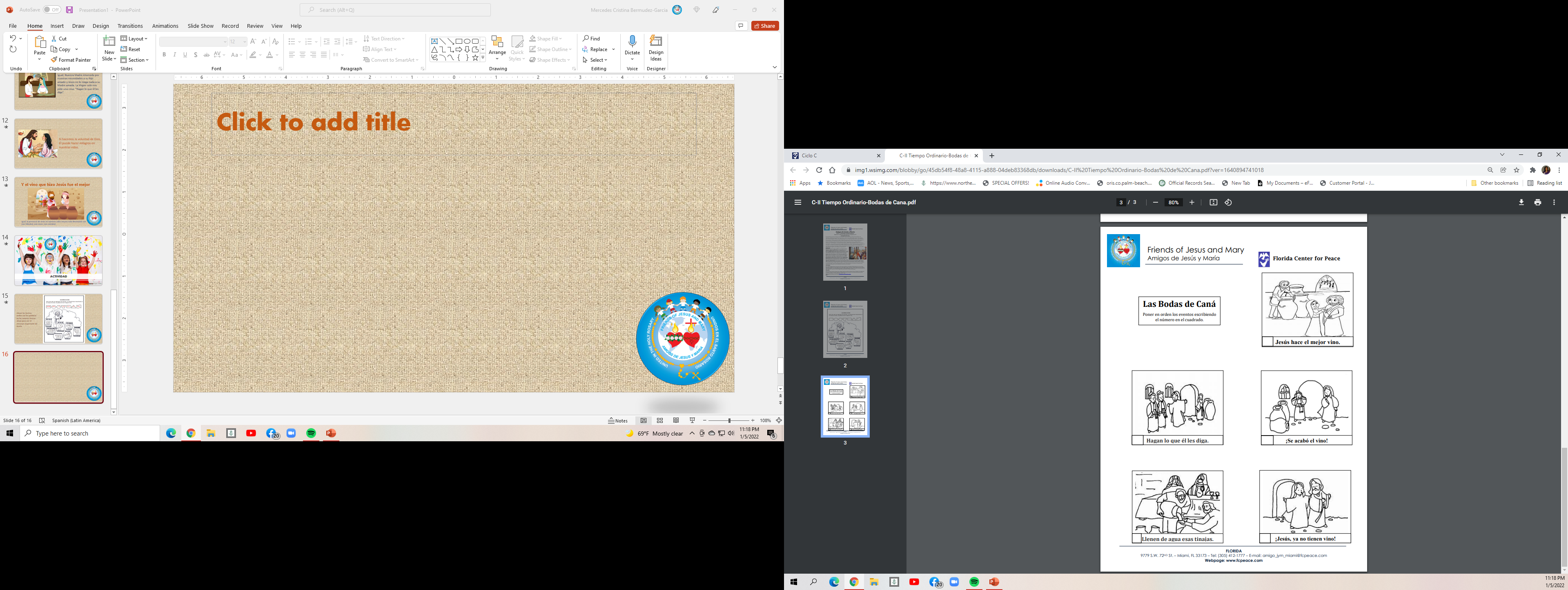 5
PONER EN ORDEN LAS FOTOS Y LUEGO HACER UN LIBRITO DE LA HISTORIA QUE ACABAS DE APRENDER
3
1
4
2
JESÚS DICE
El/La Guía da instrucciones, ejemplo: “Jesús dice aplaudir”. Los niños tienen que seguir si el líder empieza con “Jesús dice”. Si el líder da instrucciones sin decir “Jesús dice” primero, y el niño lo sigue, tienen que sentarse. El último parado, gana
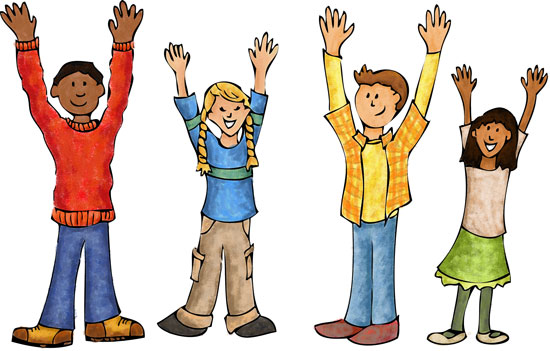 CANCIÓNMaria Mírame https://youtu.be/vLGln-iqIOo
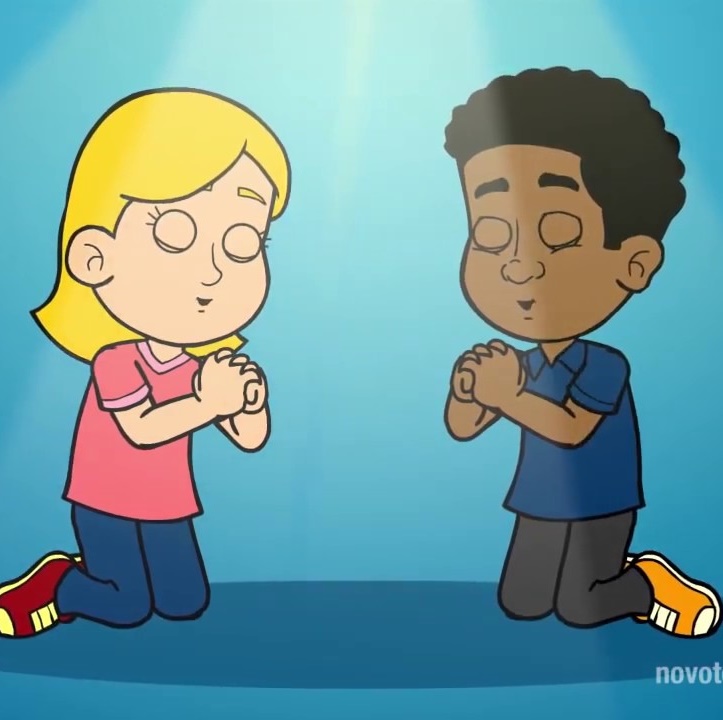 Oración
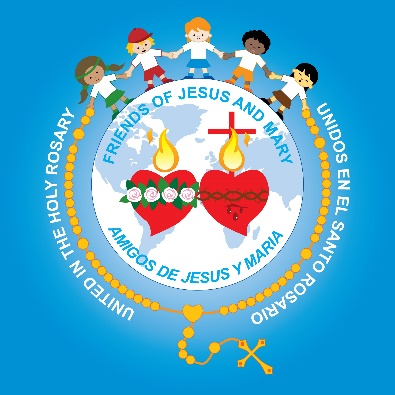 Señor, queremos cambiar el agua a vino contigo. Queremos cambiar la tristeza en gozo, el hambre a la satisfacción, la soledad a sonrisas y amistad. Ayúdanos a siempre hacer lo que nos pides. Ven a nuestra fiesta, Jesús, y llena nuestras necesidades con el vino de tu gozo y amor. Amén.